Muutos maalaus
Viime aikoina jyllännyt korona virus tyhjensi katuja suosituissa matkakohteissa ympäri maailmaa. 
Lähde https://yle.fi/uutiset/3-11261077
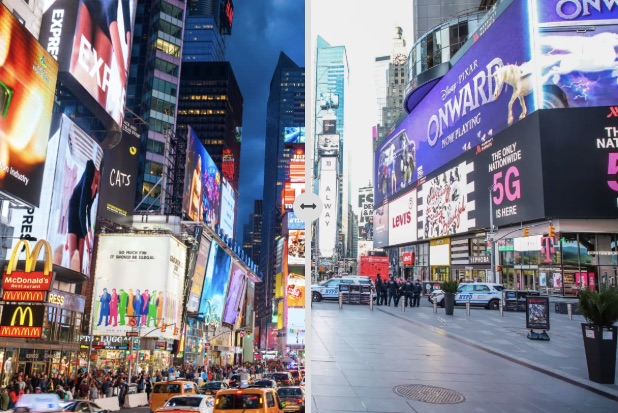 Time square, New York
Pietarinaukio, Vatikaani
Piccadilly circus metroasema, Lontoo
Venetsia, Italia
Mitä tapahtuisi jos taideteoksien maisemat tyhjentyisivät. 

Miltä taideteos näyttäisi ilman ihmisiä.
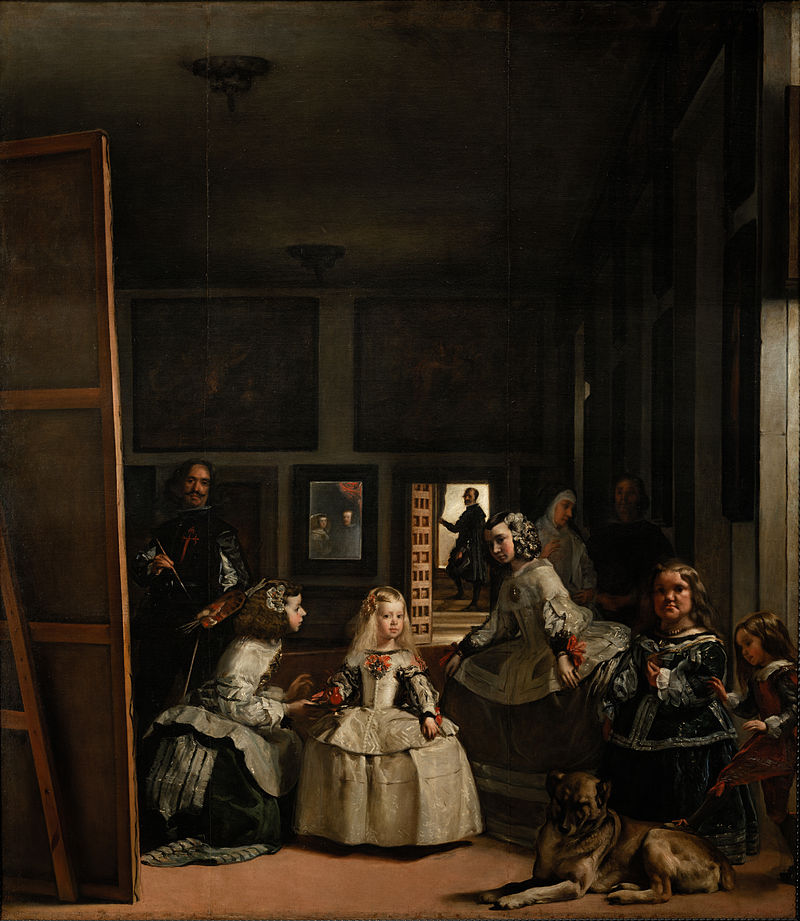 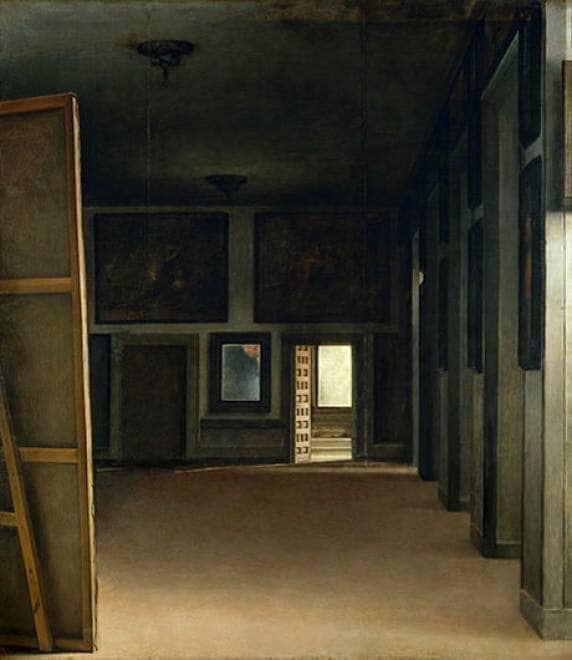 Diego Velázquez Hovinaiset 1656-1658
Sandro botticelli: Venuksen syntymä  1484–1486
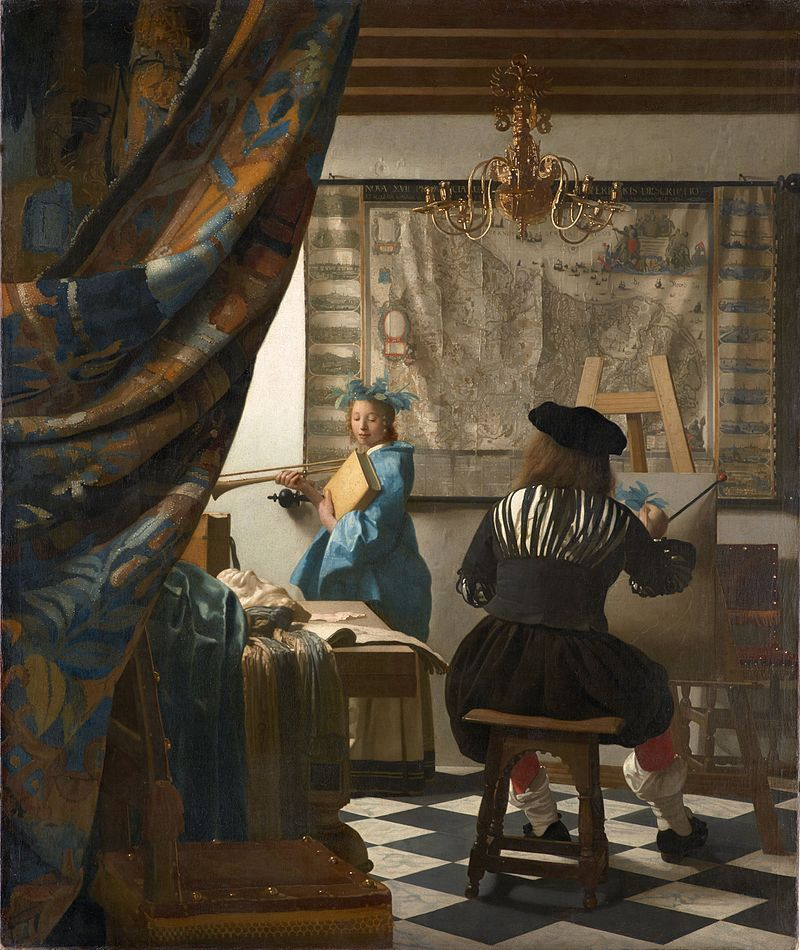 Jan Vermeer Maalaustaiteen allegoria
Leonardo Da Vinci: Viimeinen ehtoollinen 1498
JEAN LOUIS THÉODORE GÉRICAULT – Medusan lautta 1818-19
Francisco de Goya Toukokuun kolmas 1808 Madridissa (1814)
Muutos maalaus
Ota kuva teoksestasi ja aseta se rinnakkain alkuperäisen teoksen kanssa, esim. Wordissa, powerpointissa tai puhelimen kuvakollaasi –sovelluksella.
Linkkejä museoiden kokoelmiin
https://artsandculture.google.com/partner?hl=en

https://hellogiggles.com/news/museums-with-virtual-tours/

https://www.kansallisgalleria.fi/

https://www.valokuvataiteenmuseo.fi/fi/kokoelmat